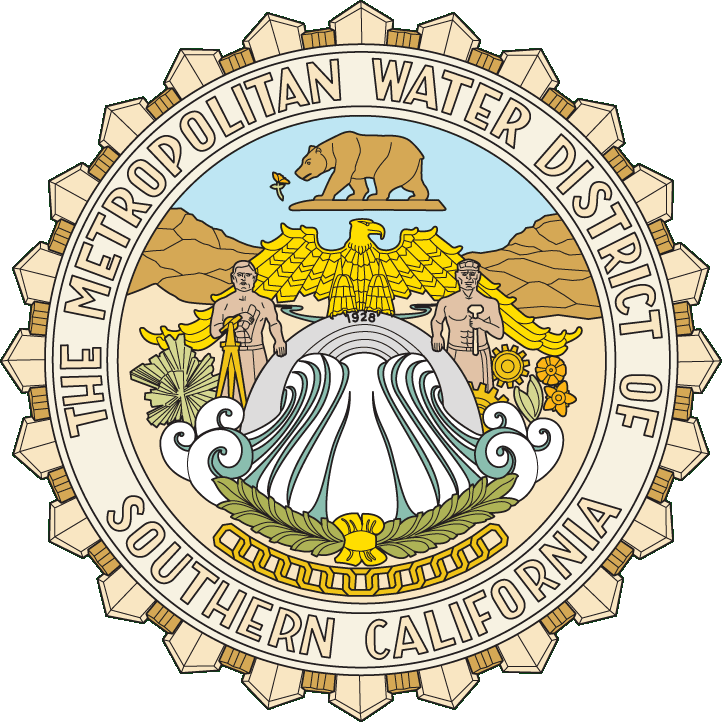 2015 IRP Technical Process Draft Results
Southern California Water Dialogue
September 23, 2015
Phase 1: IRP Technical Update Process and Schedule
2015
Public Outreach Workshop
Board
Updates to IRP Committee
Oral Report
EstablishIRPCommittee
ConsiderAdoption
Member Agency
Member Agency Technical Process
Technical
Technical Review and Update
Analysis
Draft Report
[Speaker Notes: Internal Process – 
Ongoing

MA Technical Process – 
MA workgroup meetings twice a month April through August, as needed through October
WUE meetings monthly standing meeting April through July

Board –
Reporting in Feb and March (IRP Committee)
Monthly Updates from MA tech process
Wrapping up around the end of the year, head into Board Policy Process

Following slides breakdown activities at Board and MA levels]
Phase 2: IRP Policy Implementation Update Process and Schedule
2016
Board
Board Deliberation on Policy and Implementation
Published Report
Member Agency
Member Agency Process
Public
Public Outreach and Input
[Speaker Notes: Internal Process – 
Ongoing

MA Technical Process – 
MA workgroup meetings twice a month April through August, as needed through October
WUE meetings monthly standing meeting April through July

Board –
Reporting in Feb and March (IRP Committee)
Monthly Updates from MA tech process
Wrapping up around the end of the year, head into Board Policy Process

Following slides breakdown activities at Board and MA levels]
Four Key Framing Questions
What is our current outlook on supplies and demands?
What happens if we do nothing?
What happens if we continue developing the current 2010 IRP targets?
What potential changes to the current 2010 IRP targets are needed?
What is Our Current Outlook on Supplies and Demands?
Conservation Savings
Conservation Savings*Projected on 1990 Base Year
Active
      Code Based
      System Loss
*Does not include conservation from Price Effect
Retail Demands
Total Retail DemandsKey Assumptions
Updated demographic forecasts
SCAG RTP 12
SANDAG Series 13
Retail M&I Demand
New econometric model 
Agency provided demand forecasts
Agricultural
Seawater Barrier
Replenishment
IRP Draft Forecast Total Retail Demand Historical and Projected
Pre-Conservation
Post-Conservation
Near-Term Demand AdjustmentKey Assumptions
Capture observed reduction in demand
Estimate behavioral and structural elements
Adjust climate effects and other conservation savings elements to avoid double-counting of reductions in the forecast
Retail Demands Post-ConservationHistorical and Projected
Local Supplies
Total Average-Year Local Supplies2015 IRP Draft Forecast
Seawater Desalination
Surface Production
Groundwater Recovery
LAA
Recycling
Groundwater
Total Average-Year Local Supplies2015 IRP Draft Forecast
Total Range of Local Supplies2015 IRP Draft Forecast
Imported Supplies
CRA Base Supply Programs2015 IRP Draft Forecast
Lower Colorado WSP
Southern Nevada
PVID Minimum
Canal Lining MWD
Canal Lining SDCWA
IID-MWD
IID-SDCWA
Basic Apportionment with Adjustments
SWP Existing Conveyance ScenarioDraft Forecast Table A + Article 21
Storage Portfolio
Metropolitan’s Storage Programs
Central Valley/SWP Storage
San Luis Carryover
Semitropic Arvin-Edison
Kern Delta
Mojave
CRA StorageDWCV Advance Delivery Lake Mead  ICS
Local StorageDiamond Valley Lake MathewsLake SkinnerConjunctive Use ProgramsDWR State Project Reservoirs
MWD Storage Programs SummaryMillion Acre-Feet
*Shows maximum capacities, actual capacity varies based on contract terms
What Happens if We do Nothing?“Do Nothing” Case Draft Water Balance
Reliability Measures
Potential Measures of Reliability
Supply shortages
Frequency of shortage (a.k.a. probability)
Size of shortage
IRP reliability goal: “100% reliability under foreseeable hydrologic conditions”
Storage thresholds
Minimum storage level
Average storage level
Summary of Shortage Probability“Do Nothing” Case Draft Water Balance
Summary of Ending Dry-Year Storage“Do Nothing” Case Draft Water Balance
Observations“Do Nothing” Case Draft Water Balance
The “do nothing” approach is not sustainable
Shortage probability and size both increase over time
Total retail demands increase over time
Constant or decreasing local and imported supplies
Storage quantity decreases over time
Less water to store
Higher needs for storage to balance supplies and demands
Significant resource investments are needed
What Happens if We Develop the 2010 IRP Update Targets?Current IRP Approach Draft Water Balance
Current IRP Development Targets
Targeted IRP DevelopmentCurrent IRP Approach
Delta Improvements
      Local Augmentation
      Water Use Efficiency
Summary of Shortage Probability“Do Nothing” Case Draft Water Balance
Summary of Shortage ProbabilityCurrent  IRP Approach Draft Water Balance
Summary of Ending Dry-Year Storage“Do Nothing” Case Draft Water Balance
Summary of Ending Dry-Year StorageCurrent IRP Approach Draft  Water Balance
ObservationsCurrent IRP Approach Draft Water Balance
Significant resource investments are needed to achieve the current IRP Targets
Existing supplies need to maintained
Colorado River Aqueduct
Local supply production
Compared to the “Do Nothing” Case
Reliability measures improve
Storage measures improve
Challenges still exist in the shorter term
What Potential Changes to the Current IRP Targets are Needed?
Adjust targets to address shorter term imbalances
Adjust targets to ensure sufficient storage levels
Ensure an adequate supply buffer 
Refine and improve implementation approaches and policy to ensure development
Next Steps
Next Steps – Water Tomorrow
Phase 1: IRP Technical Update
Finalize Results: October 2015
Public Outreach Workshop: October 22nd 
IRP Committee considers Technical Update adoption: December 2015
IRP Technical Update Final Report: Early 2016
Phase 2: Investigate Policy Implications 
Kick-off: Early 2016
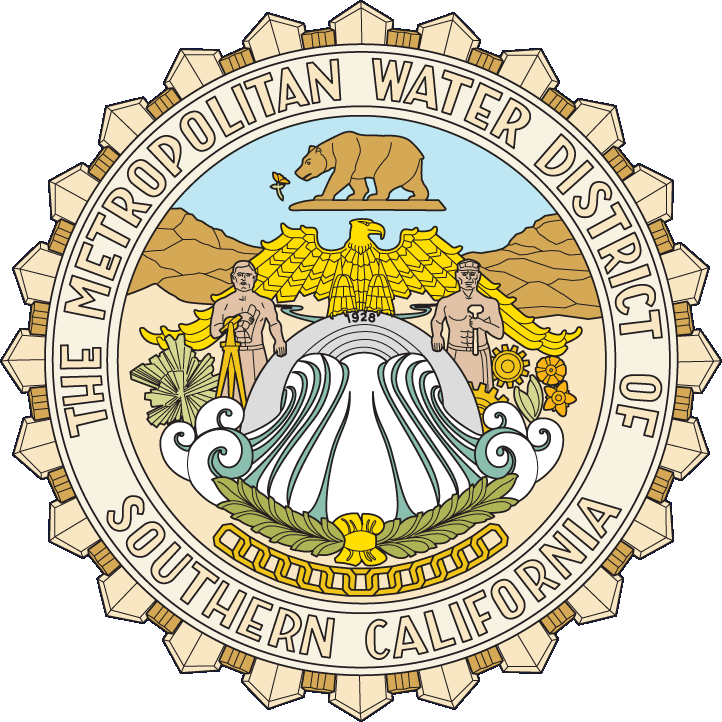